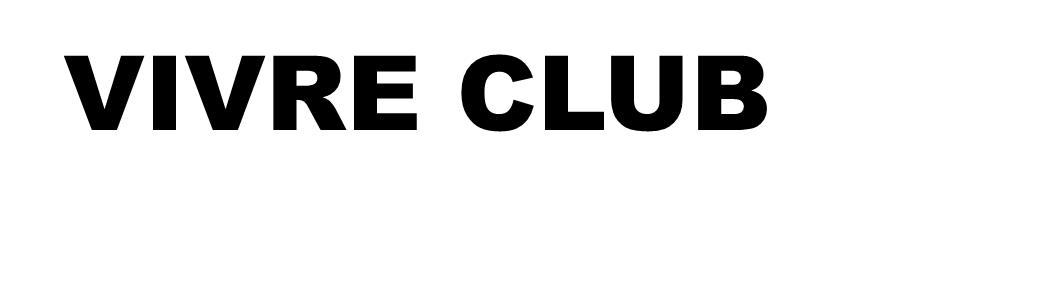 Les différents types de bénévolat
VIVRE CLUB
VIVRE CLUB
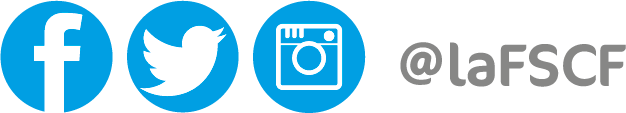 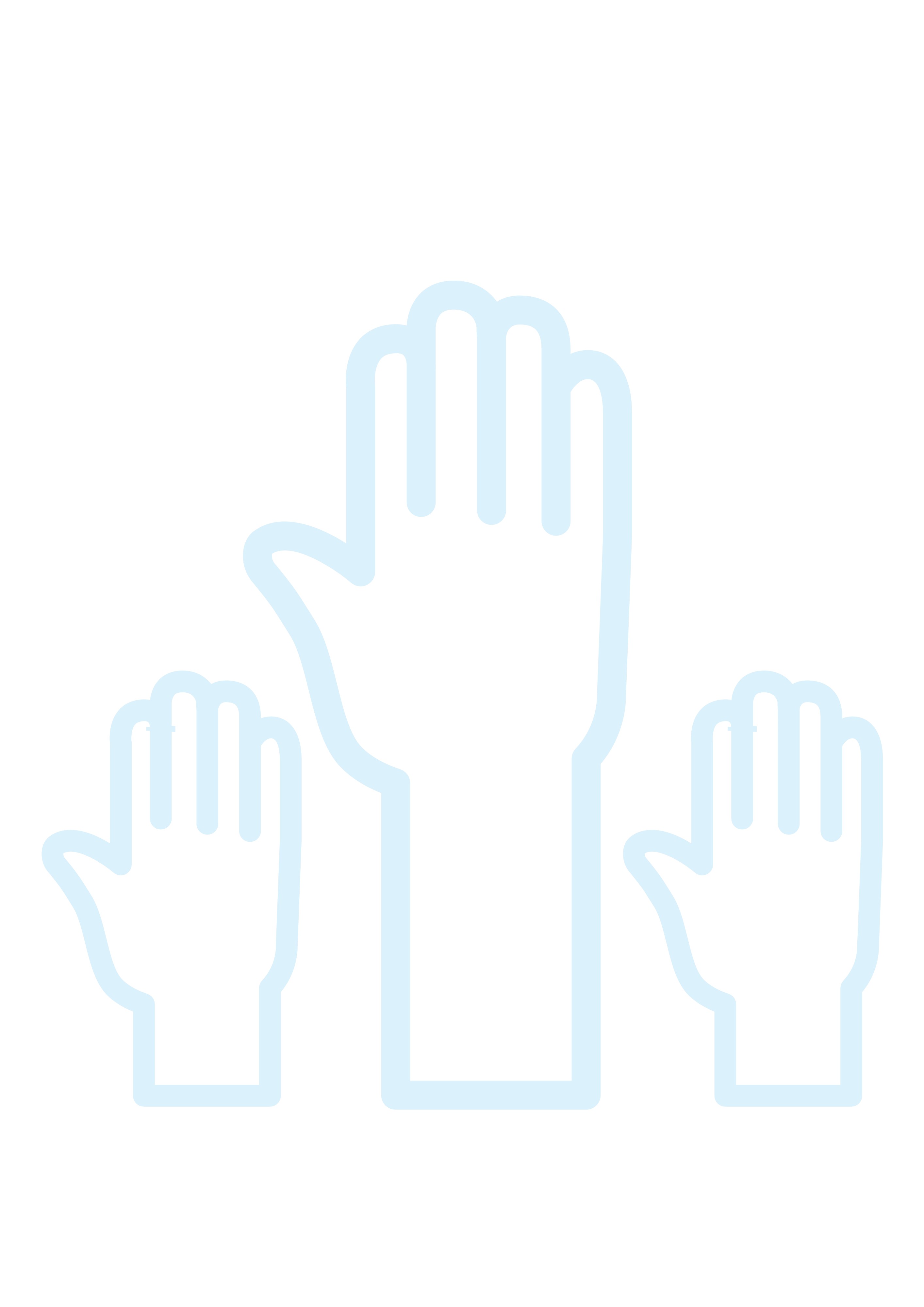 VIVRE PLUS PRÈS D’UN CLUB
AIDER UN CLUB À MIEUX VIVRE
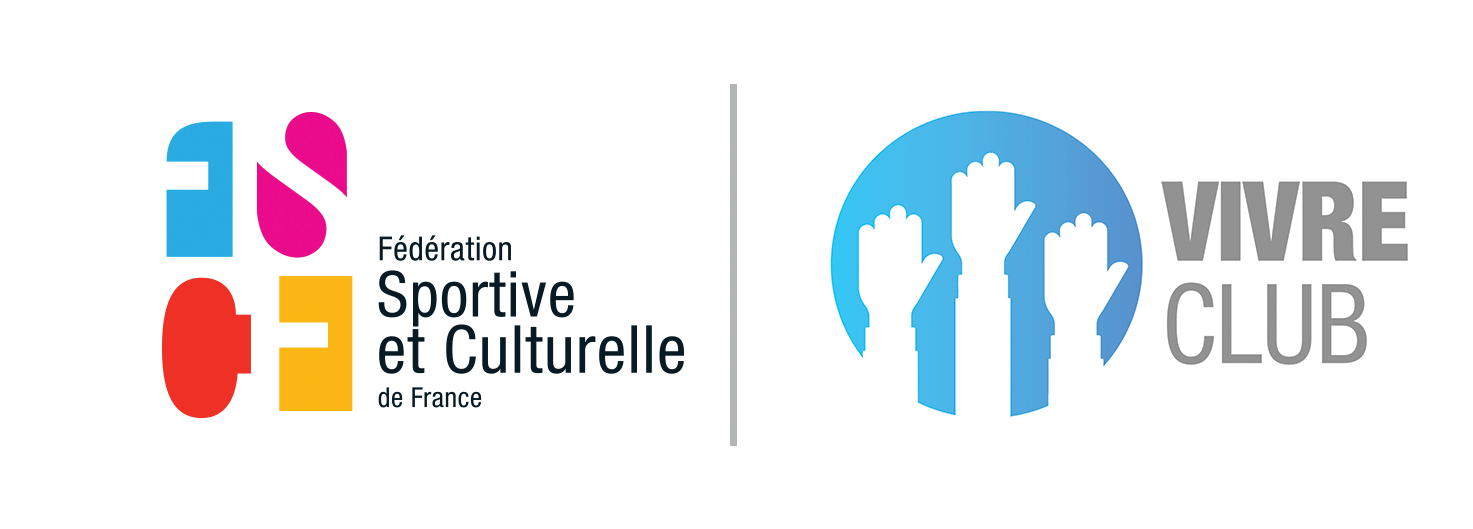 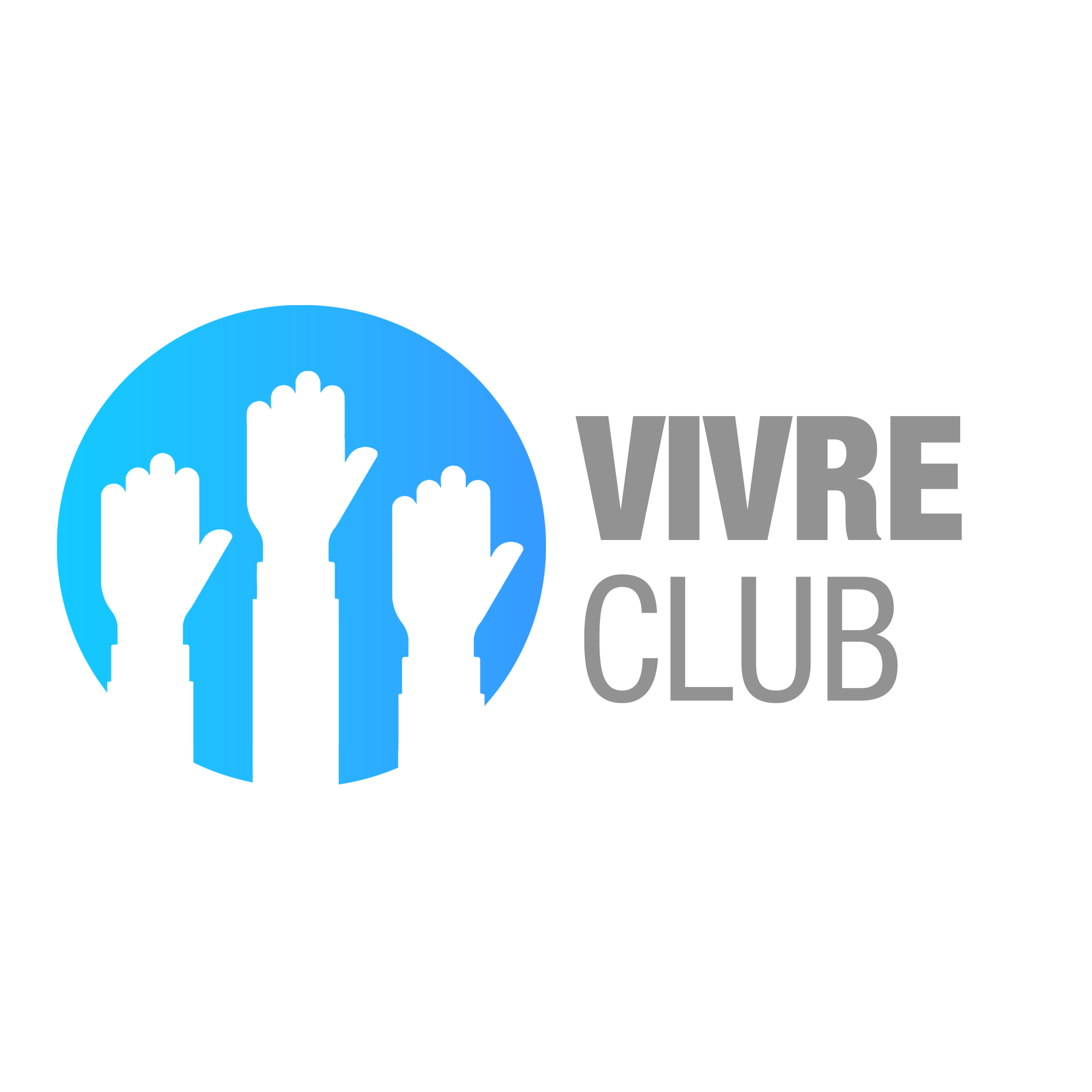 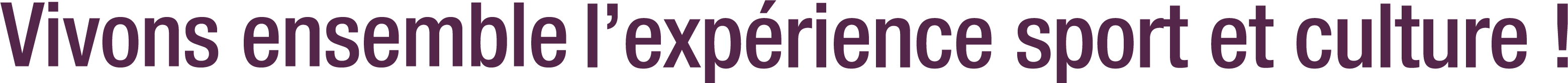 NIVEAUX COMPÉTENCES
PEU DE TEMPS MAIS DES COMPÉTENCES SPÉCIFIQUES REQUISES
PLUS DE TEMPS ET DES COMPÉTENCES SPÉCIFIQUES REQUISES
Communication externe
Gestion réseaux sociaux
Encadrement médical
Secrétariat de 
      compétition
Gestion des repas
Secrétaire
Trésorier
Encadrement d’activité
Juges et arbitres
Responsable de section
CONVIVIALITÉ
DURÉE INVESTISSEMENT
PLUS DE TEMPS ET PEU DE COMPÉTENCES PARTICULIÈRES REQUISES
PEU DE TEMPS ET PAS DE COMPÉTENCES PARTICULIÈRES REQUISES
Gestion de l’intendance
Com interne, mailing, lettre info
Entretien, réparation du matériel ou des locaux
Organisation des évènements associatifs
Accompagnement compétition
Tenue d’un stand
Service repas du club
Tenir une permanence
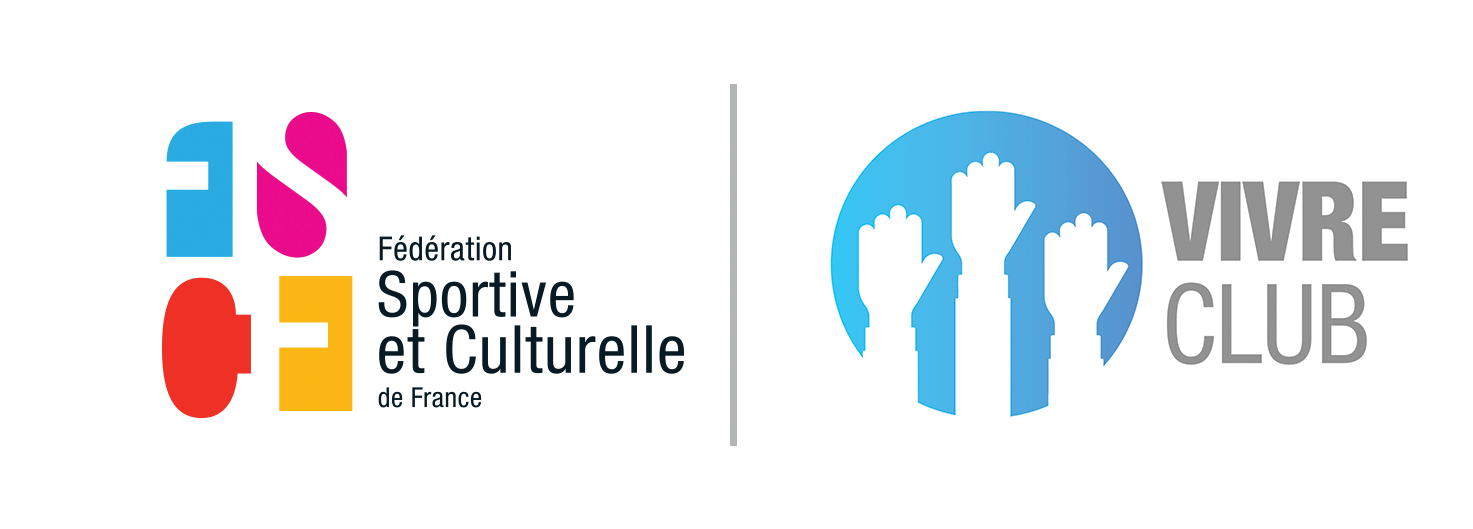 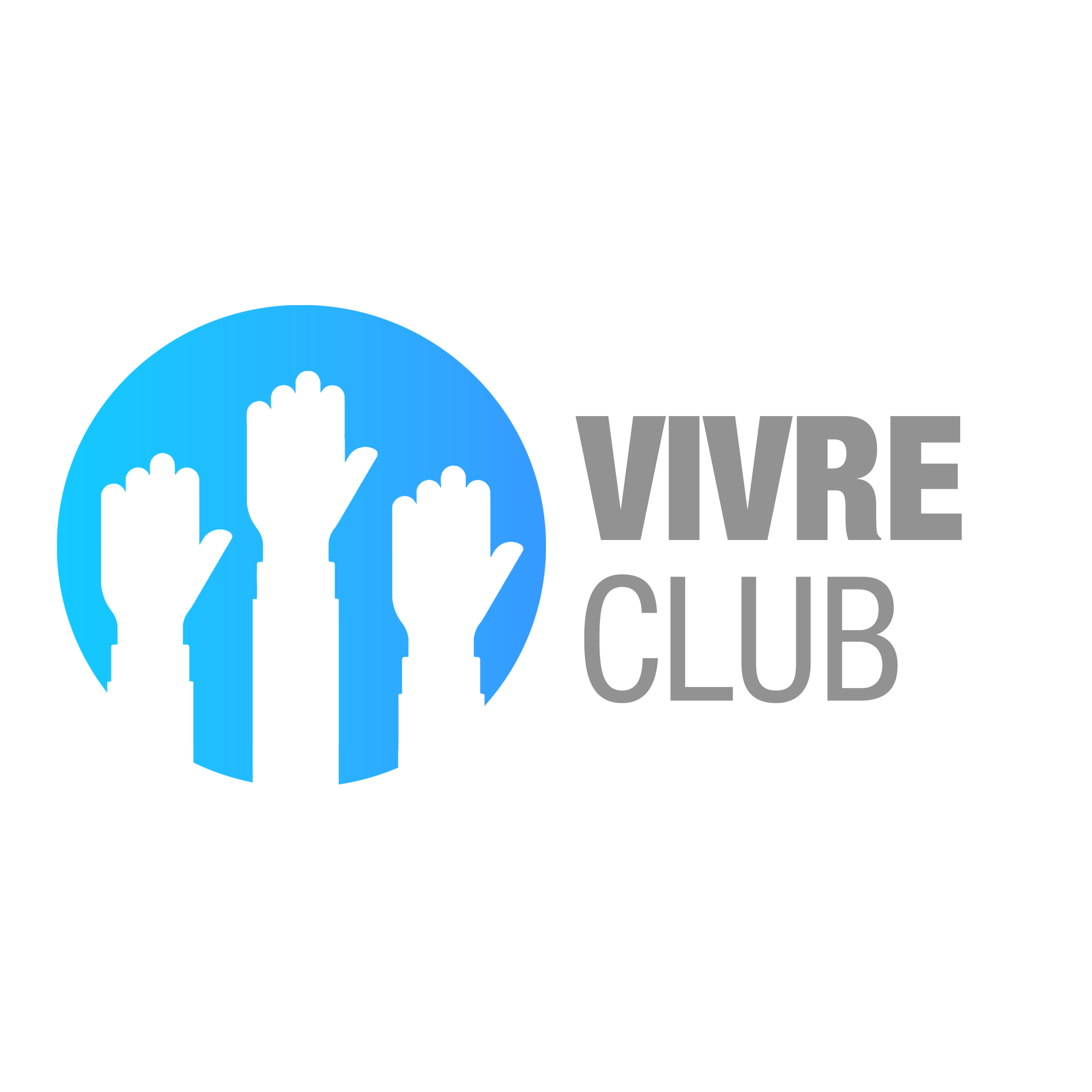 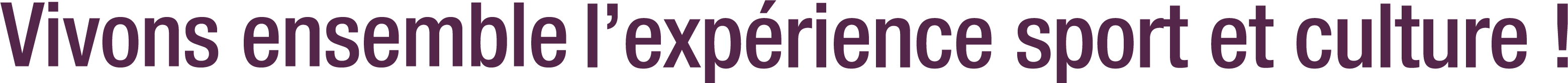